АО «Элкус» Реализация стратегического инвестиционного проекта «Строительство научно-производственного комплекса в Московском районе»
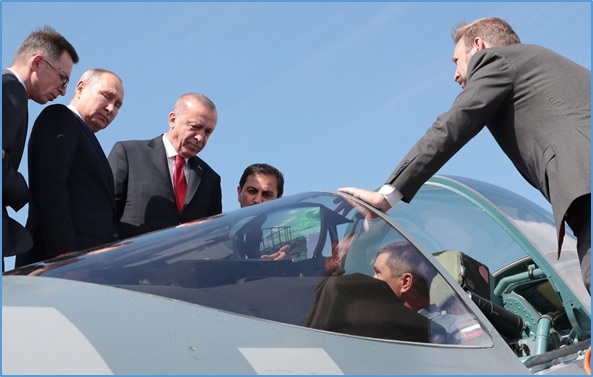 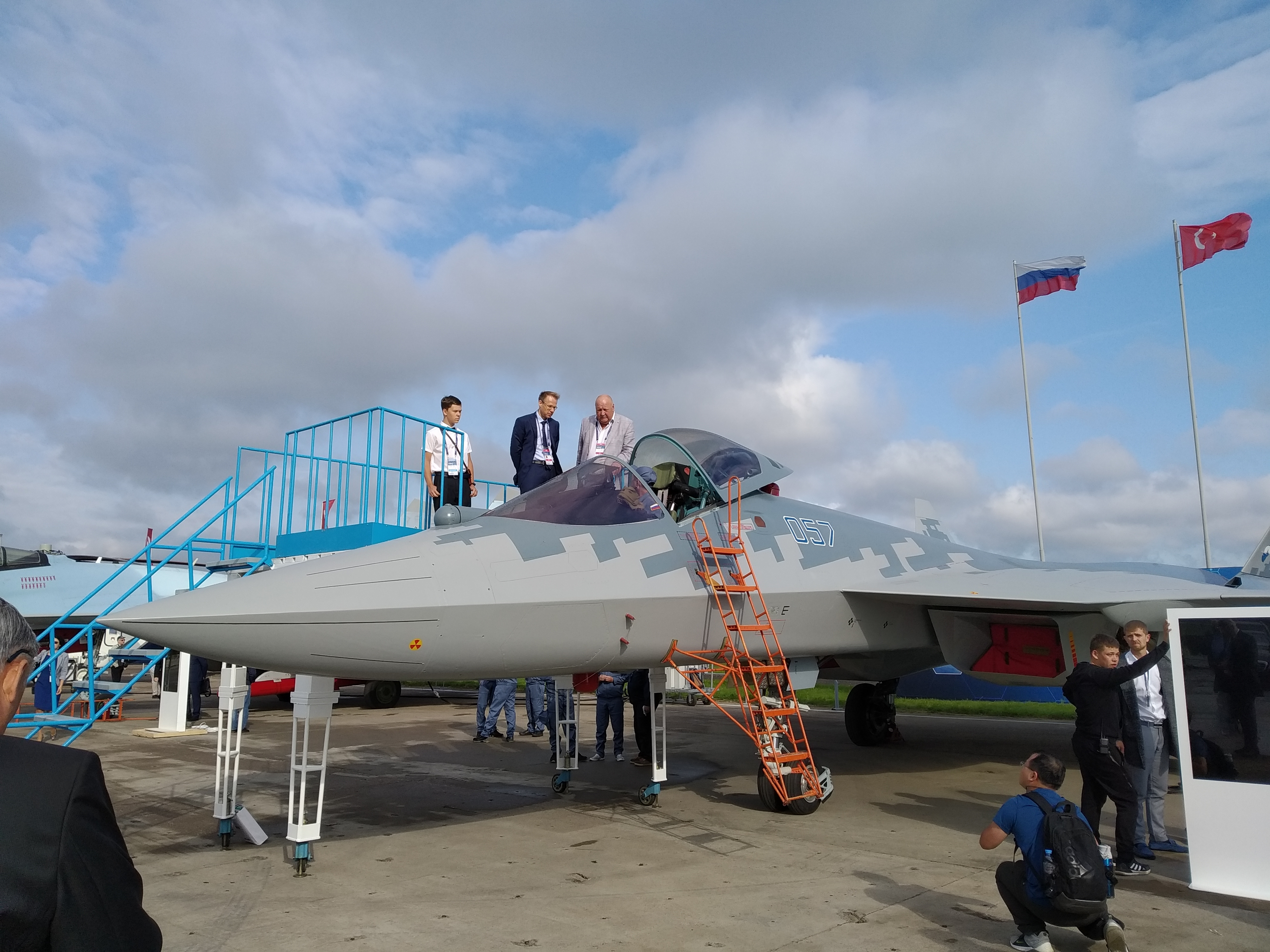 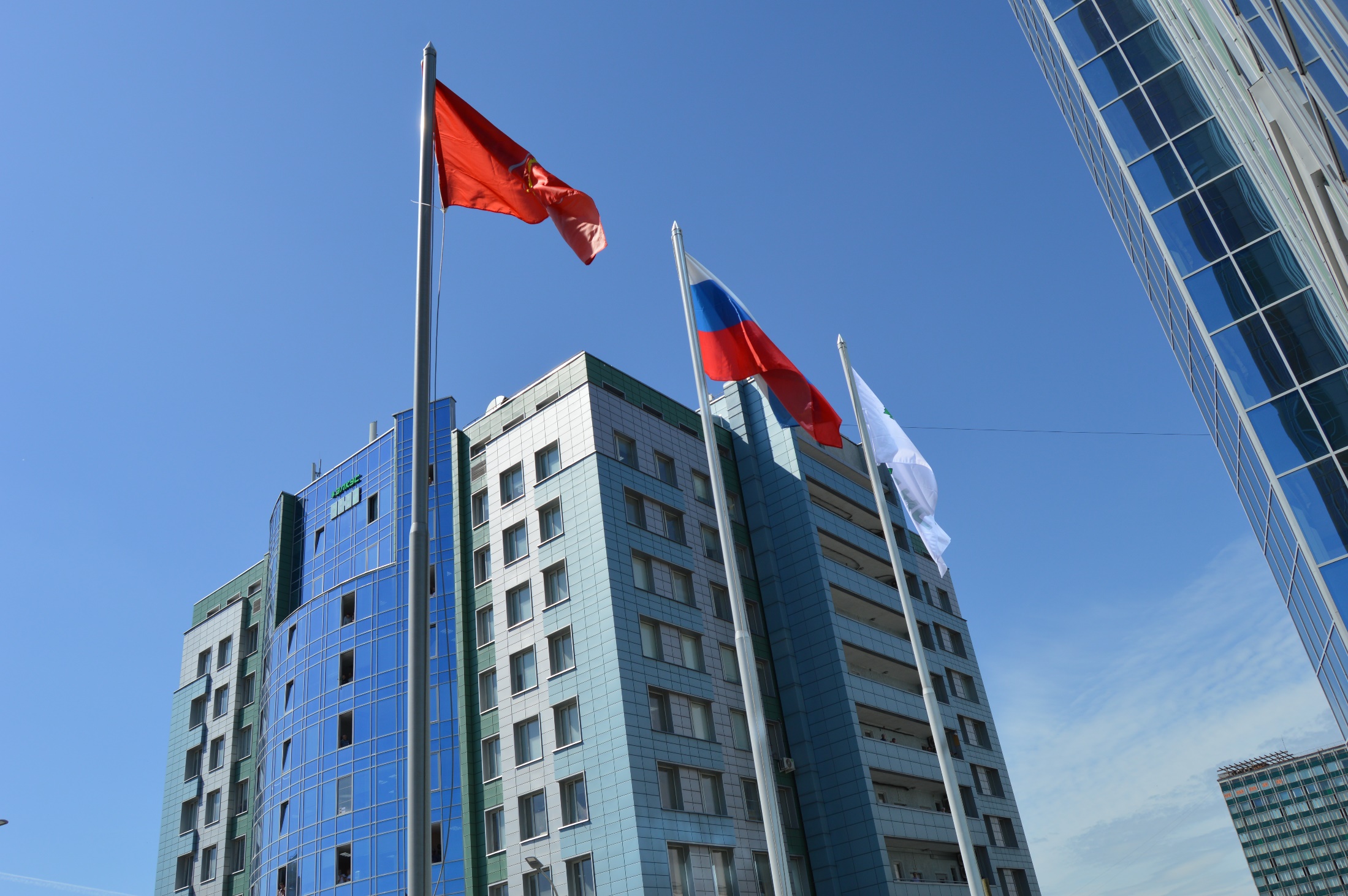 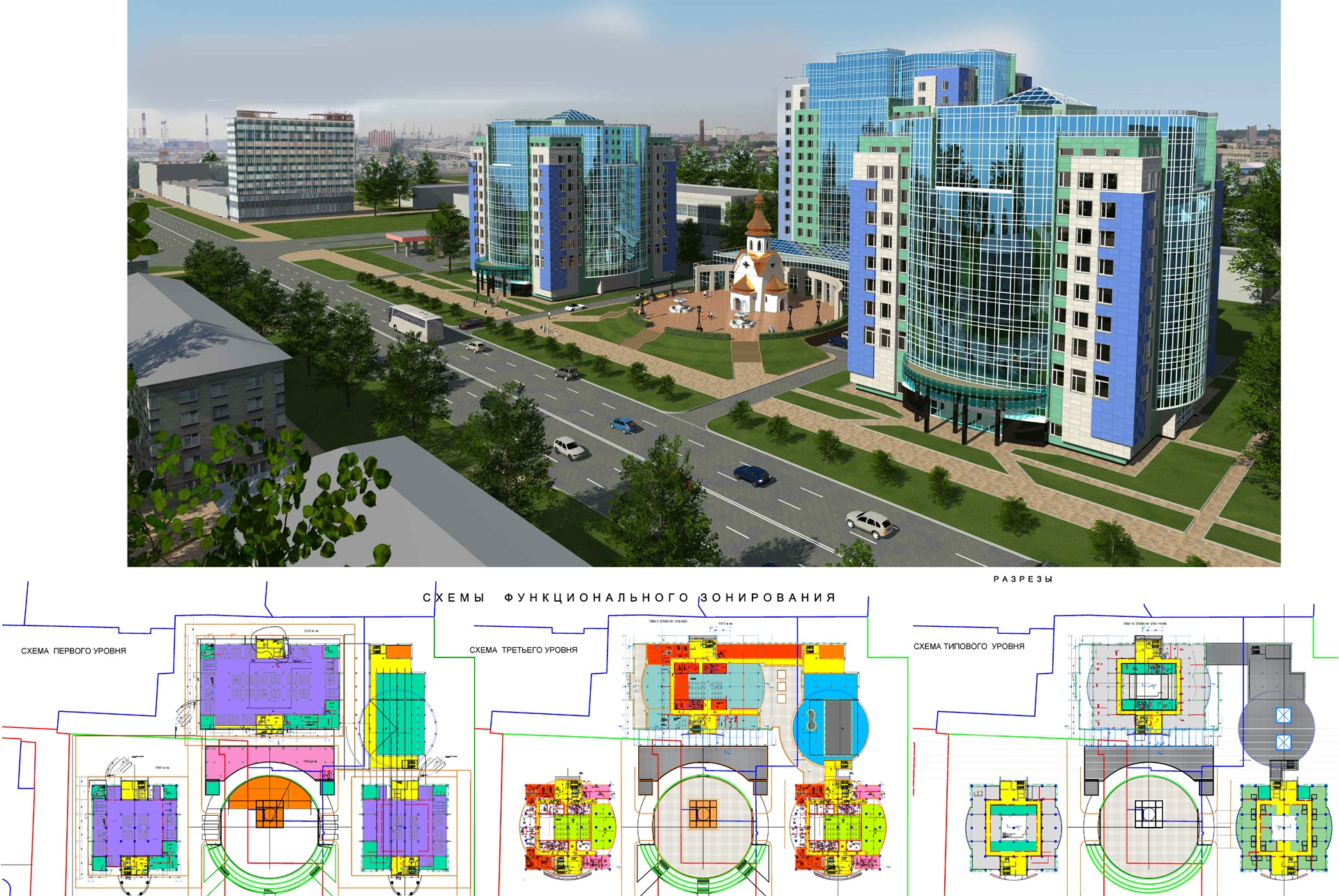 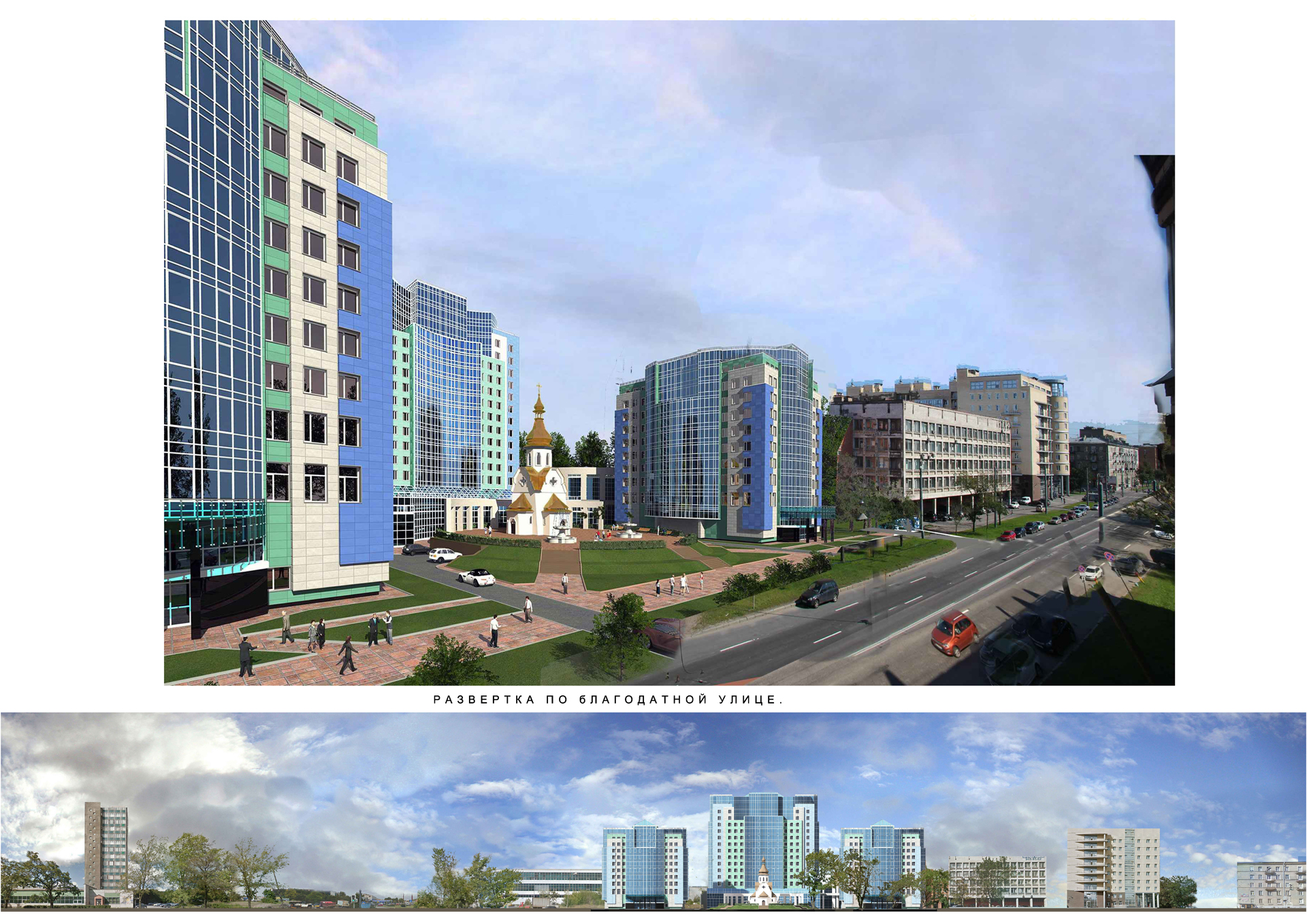 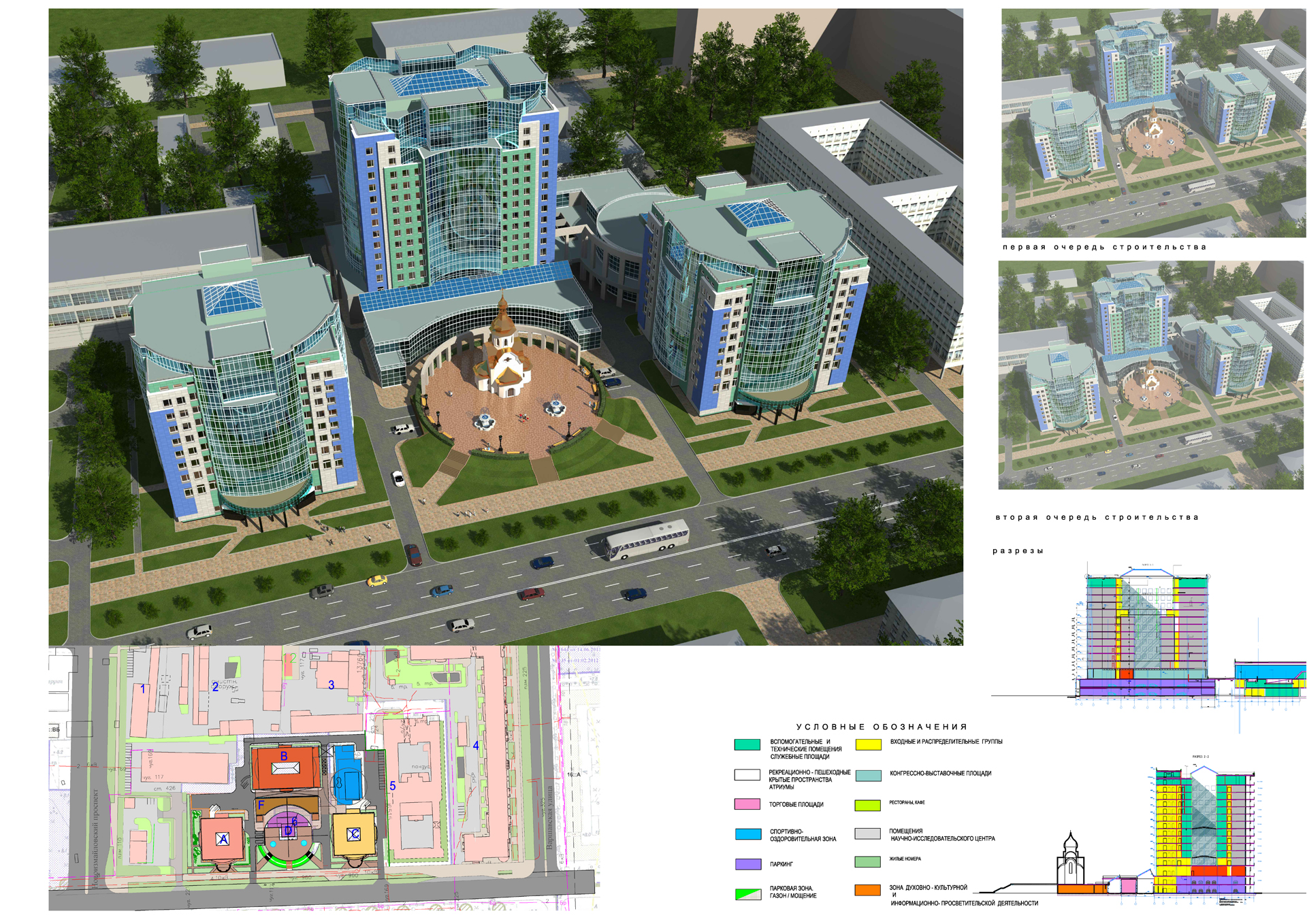 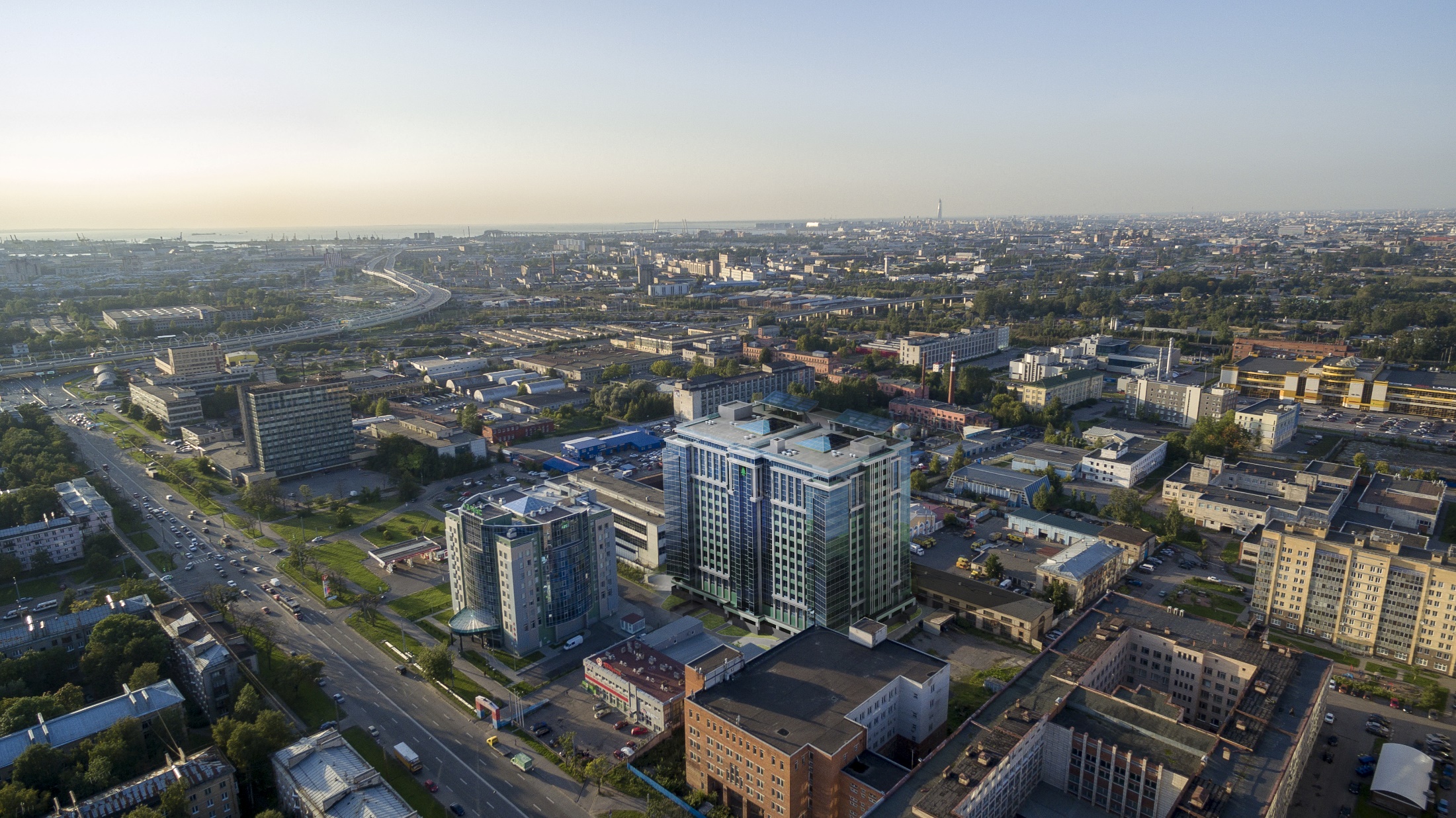 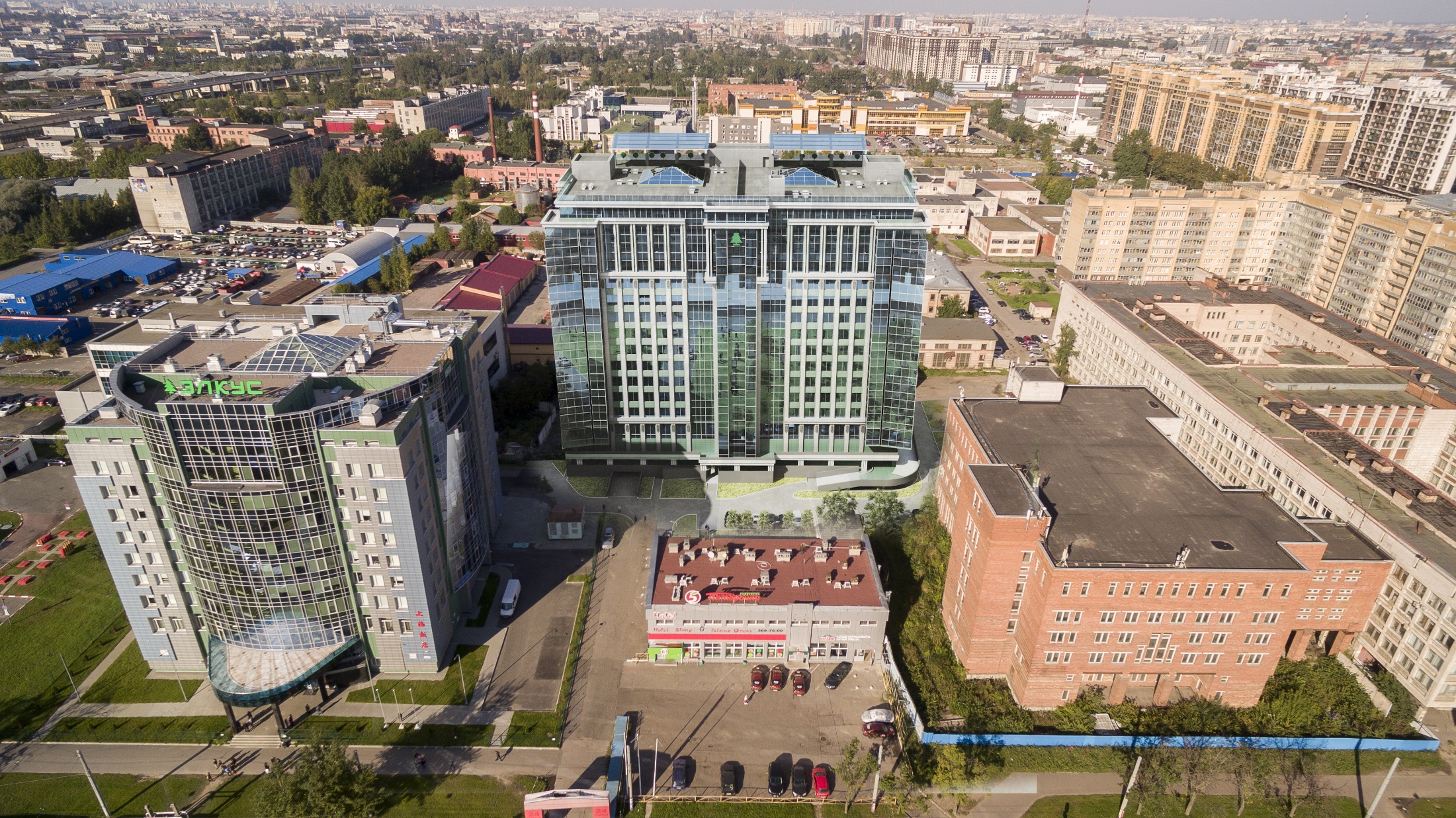 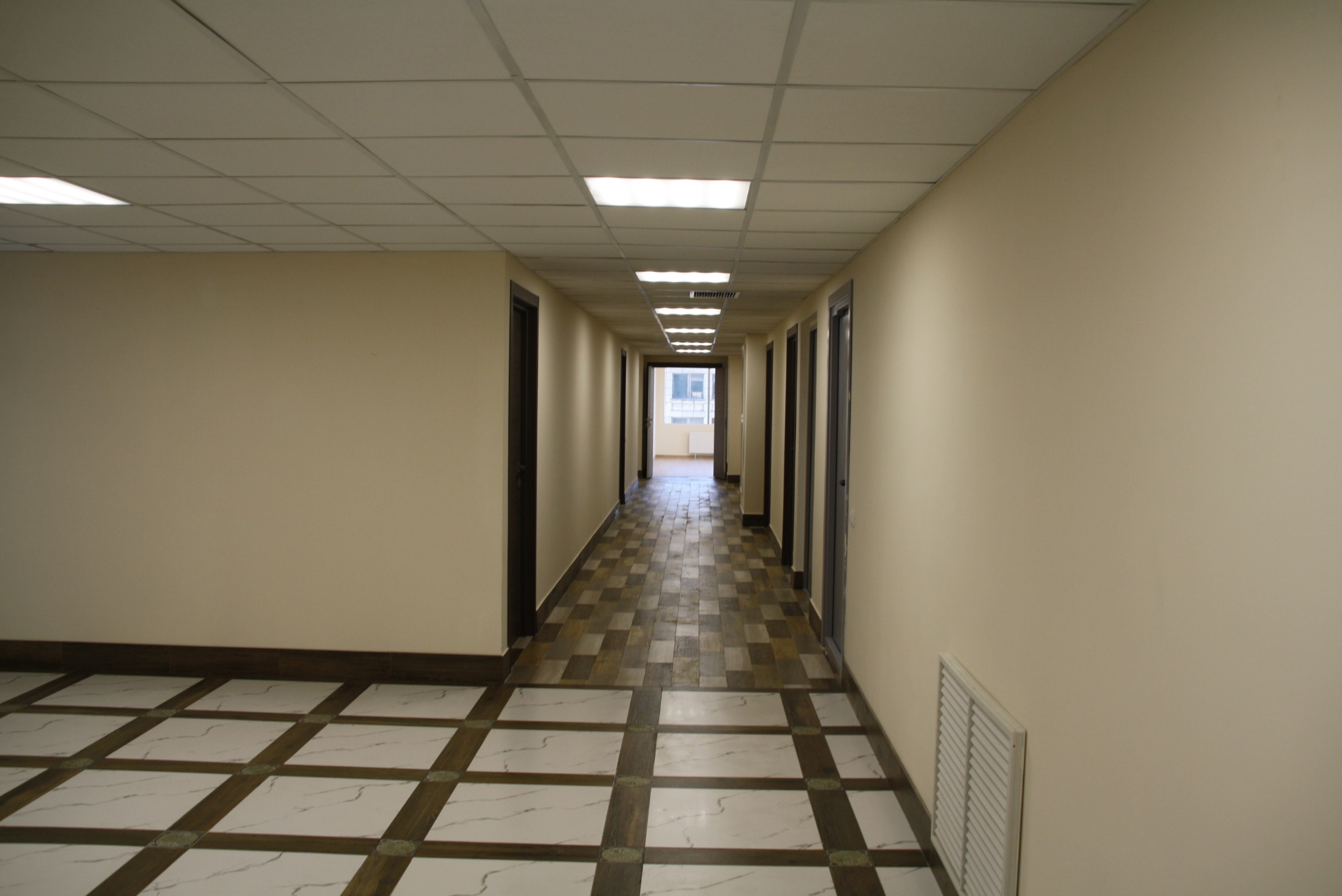 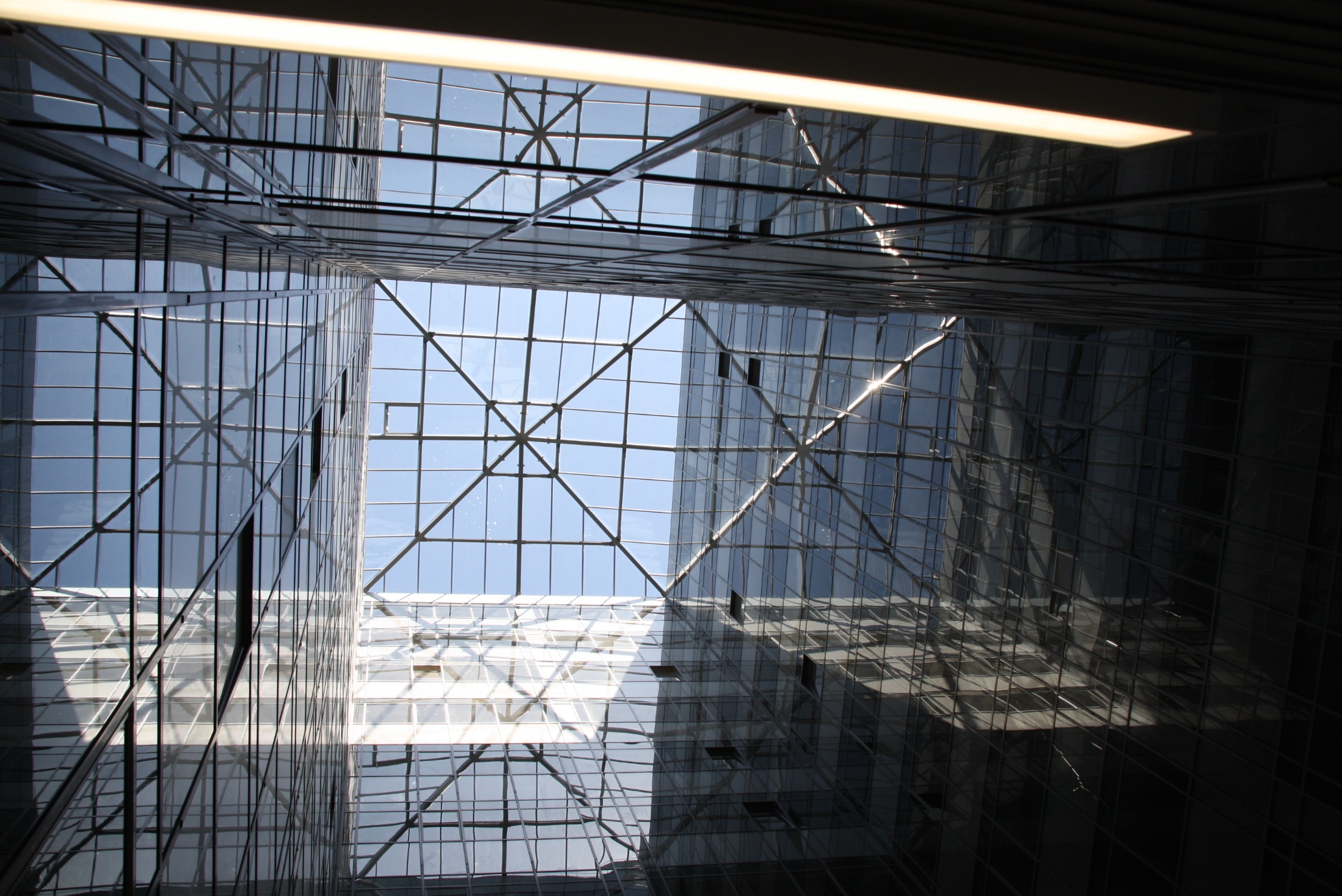 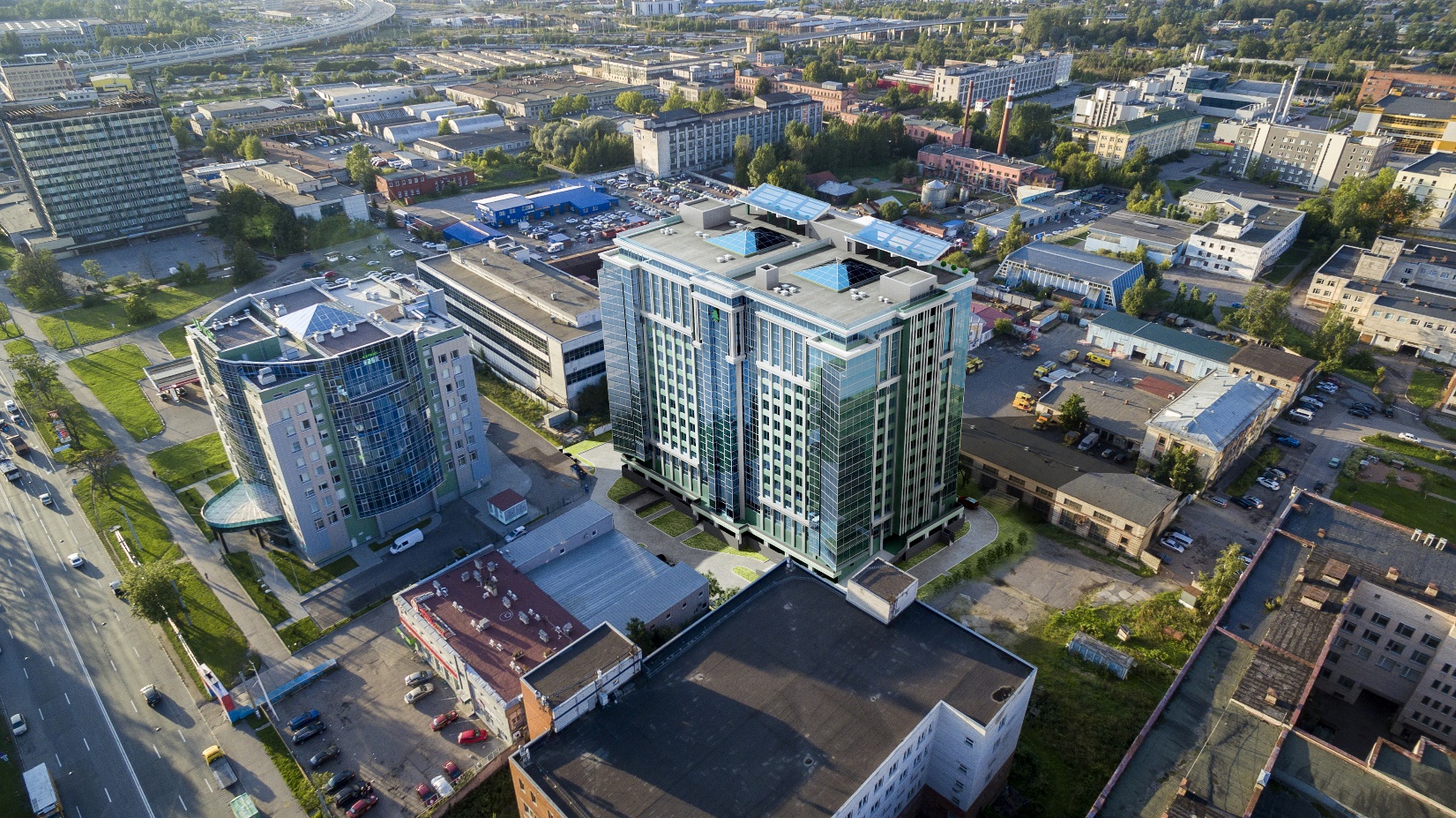